TILAKATSAUS
Timppa-projekti
3. palaveri
19.2.2015
Tehdyt toimenpiteet
Käyttöliittymän hahmotelma
Projektisuunnitelma hyvällä mallilla
Vaatimusmäärittely aloitettu
Osittain käännetty TIM
Seuraavat toimenpiteet
Projektisuunnitelman kirjoitus jatkuu
Vaatimusmäärittelyn kirjoitus jatkuu
TIM:n kääntäminen jatkuu
Kohdattuja ongelmia
Poissaolo sairauden takia
Red Hat Linux koneisiin asennettu Windows
Ongelmia TIM:n kääntämisen kanssa
Ajankäyttö vaiheittain, viikot 5-8
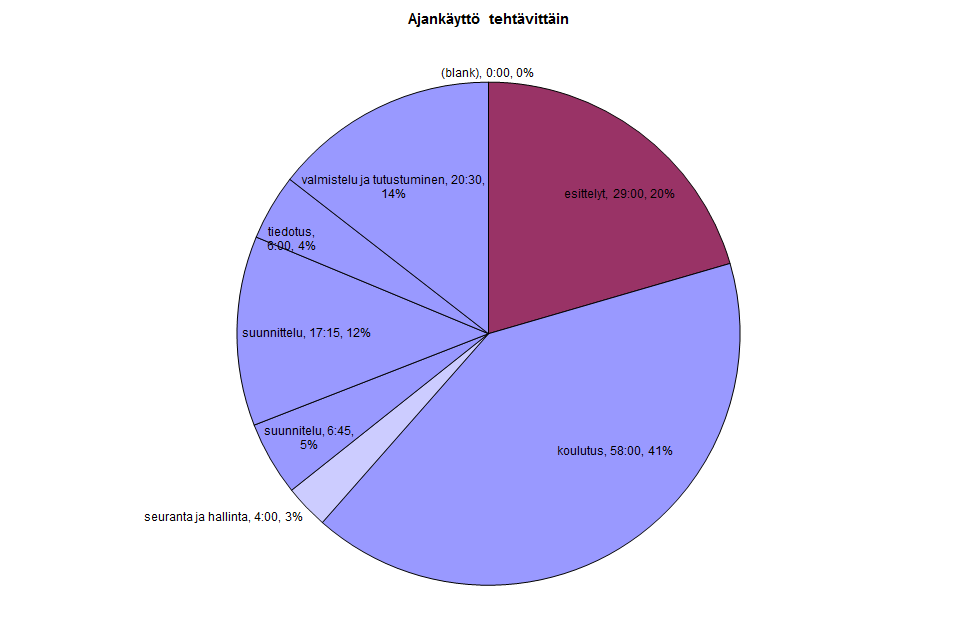 Ajankäyttö viikoittain
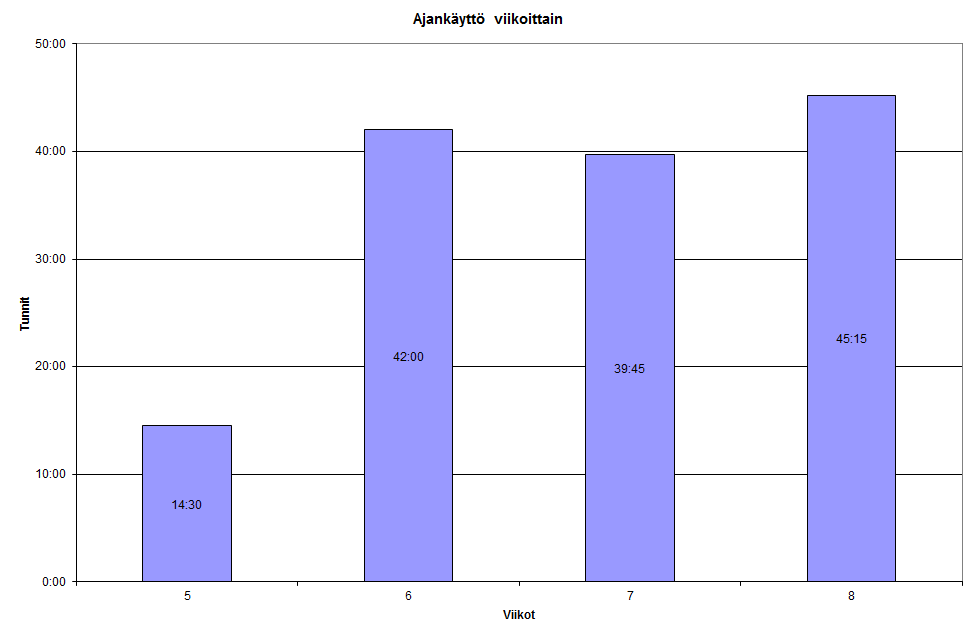